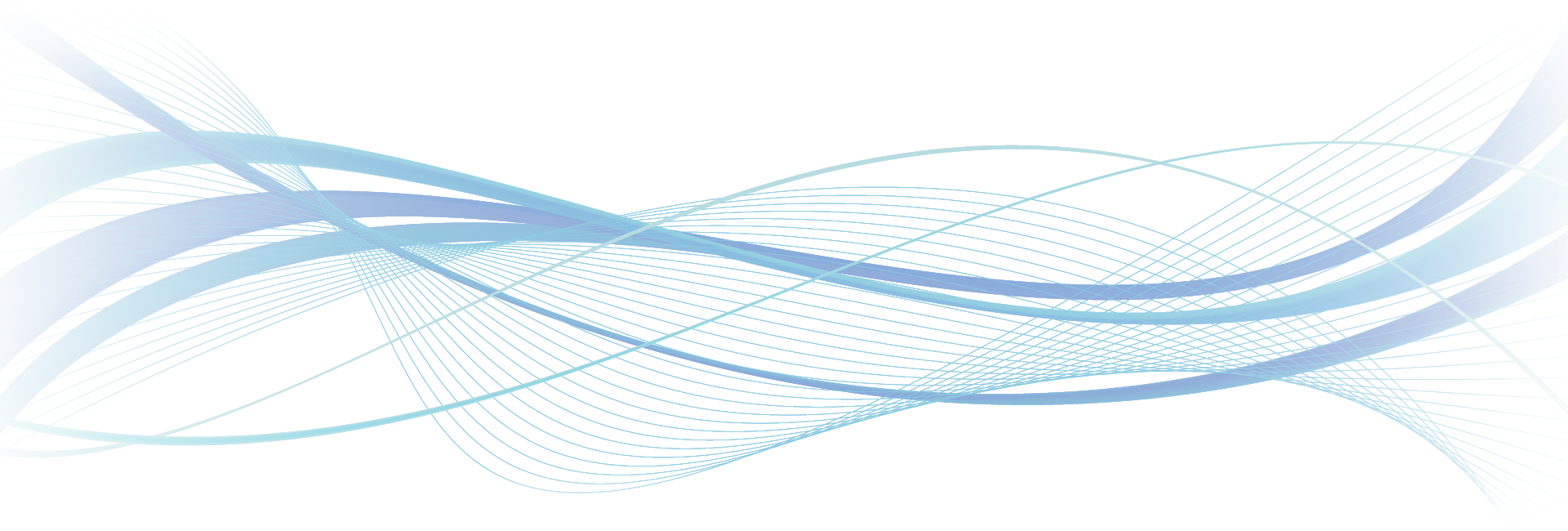 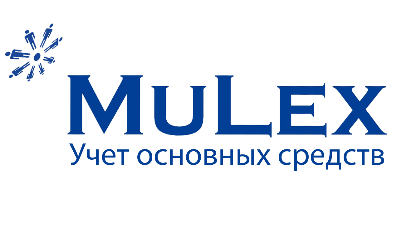 Специализированное программное обеспечение для терминалов сбора данных.
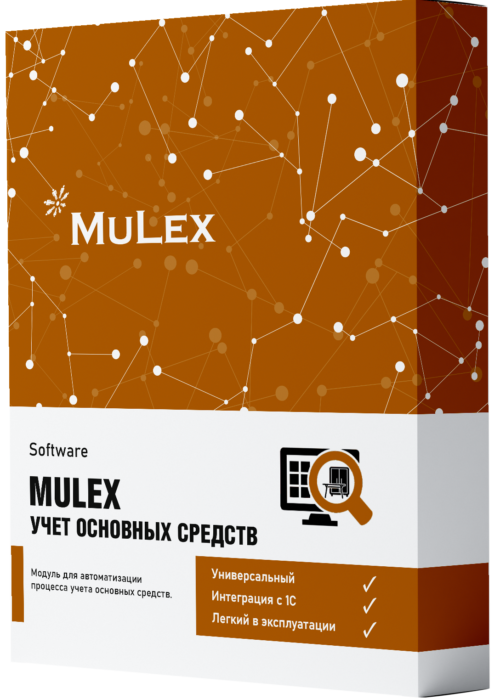 Сферы применения ПО Mulex Учет основных средств:

   Административные организации
   Медицинские учреждения
   Образовательные учреждения
   Госучреждения
   Промышленно-производственные организации
   Строительные компании
Основные возможности:
   Полноценная инвентаризация ОС
   Сверка информации по готовой инвентаризации в 1С
   Добавление новых штрихкодов для ОС
   Перемещение ОС между ПОЛами и МОЛами
   Учет ОС в разрезе помещений (комнат)
   Онлайн мониторинг количества ОС в каждом из помещений
   Данные с ТСД в 1С и обратно передаются за доли секунды
   Удобная загрузка результатов 
   Процесс инвентаризации ускоряется до 10 раз и занимает не более 2-3 часов
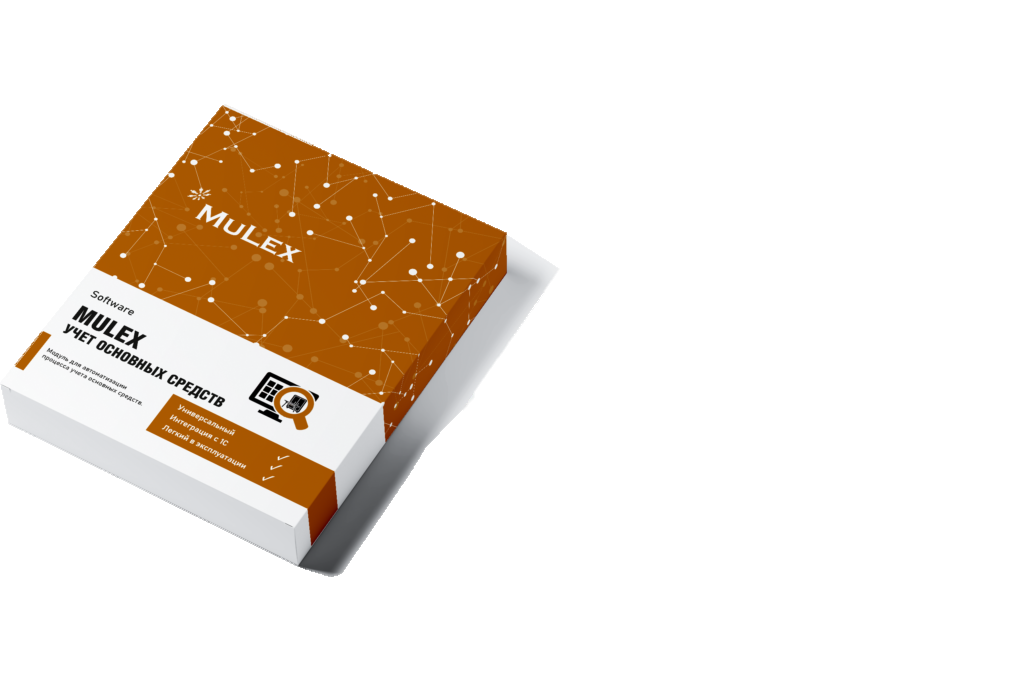 sale@htk.kz | info@htk.kz | https://htk.kz
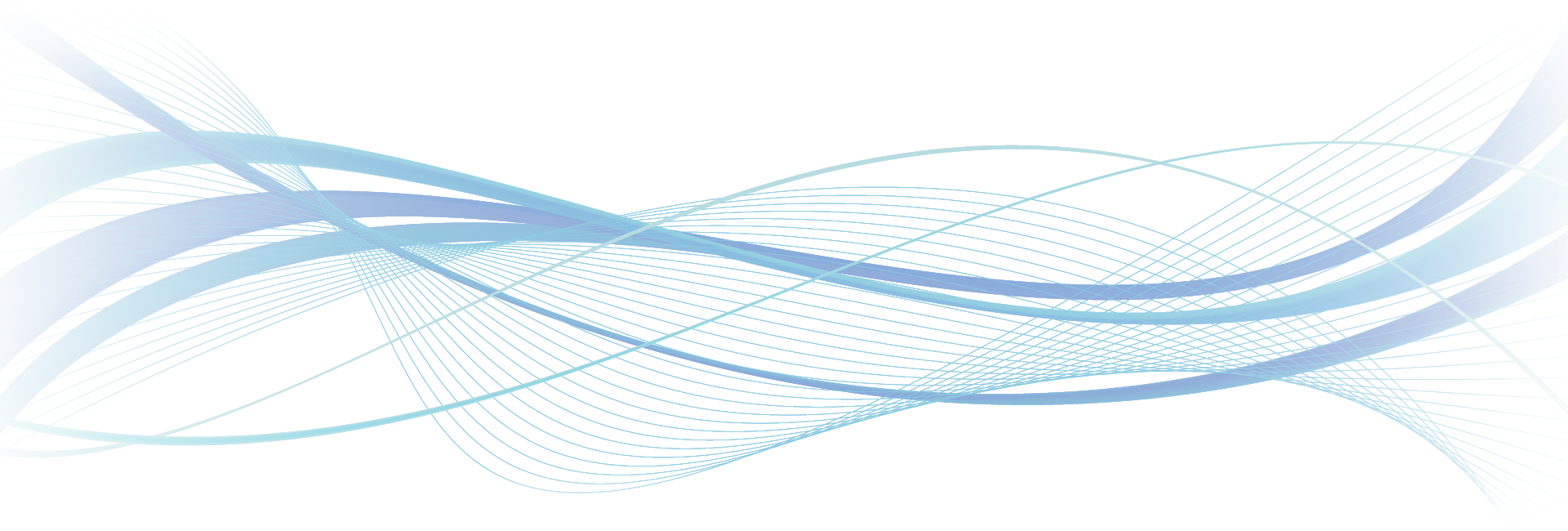 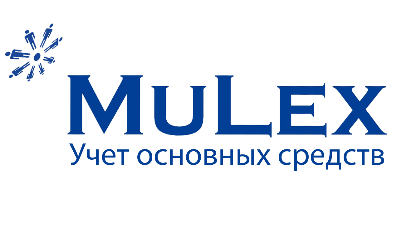 Специализированное программное обеспечение для терминалов сбора данных.
Ключевые выгоды
Исключение человеческого фактора
При использовании терминала сбора данных, автоматически выгружающего данные в 1С, в несколько раз сокращается количество потерь ТМЦ, ОС из-за невнимательности сотрудников
Сокращение трудозатрат
Локальную инвентаризацию ОС при смене МОЛ может провести один человек, а с генеральной инвентаризацией справятся 2-3 сотрудника
Ускорение учета
Если учет с листком бумаги и ручкой занимает более двух рабочих дней, то инвентаризация ОС по штрихкодам отнимает не более 2-3 часов
Интеграция ПО Mulex Учет ОС с учетной системой 1С:ПО Mulex Учет основных средств имеет базовую интеграцию со всеми типовыми конфигурациями 1С:
1С Бухгалтерия для Казахстана 3.0
   1С Управление торговлей для Казахстана 3.0
   1С Розница для Казахстана
   1С Управление нашей фирмой 
   1С ERP: Управление предприятием
sale@htk.kz | info@htk.kz | https://htk.kz